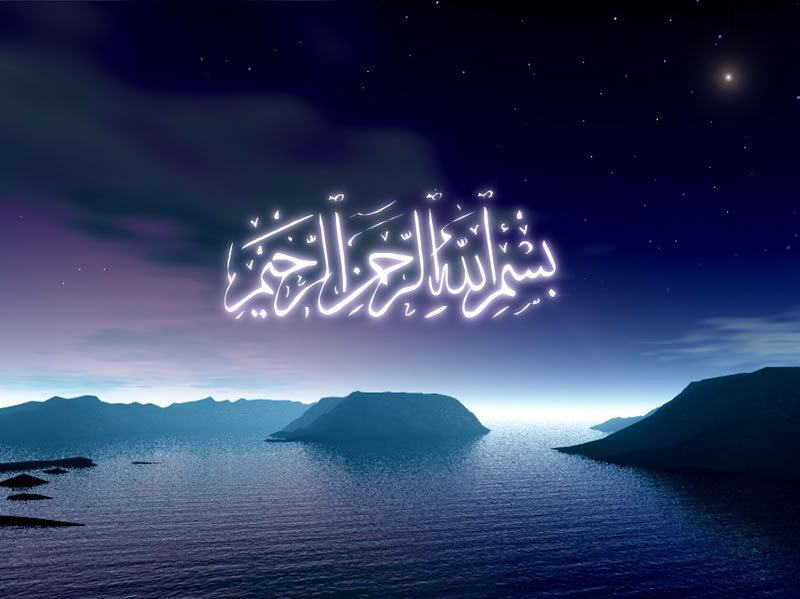 সবাইকে শুভেচ্ছা
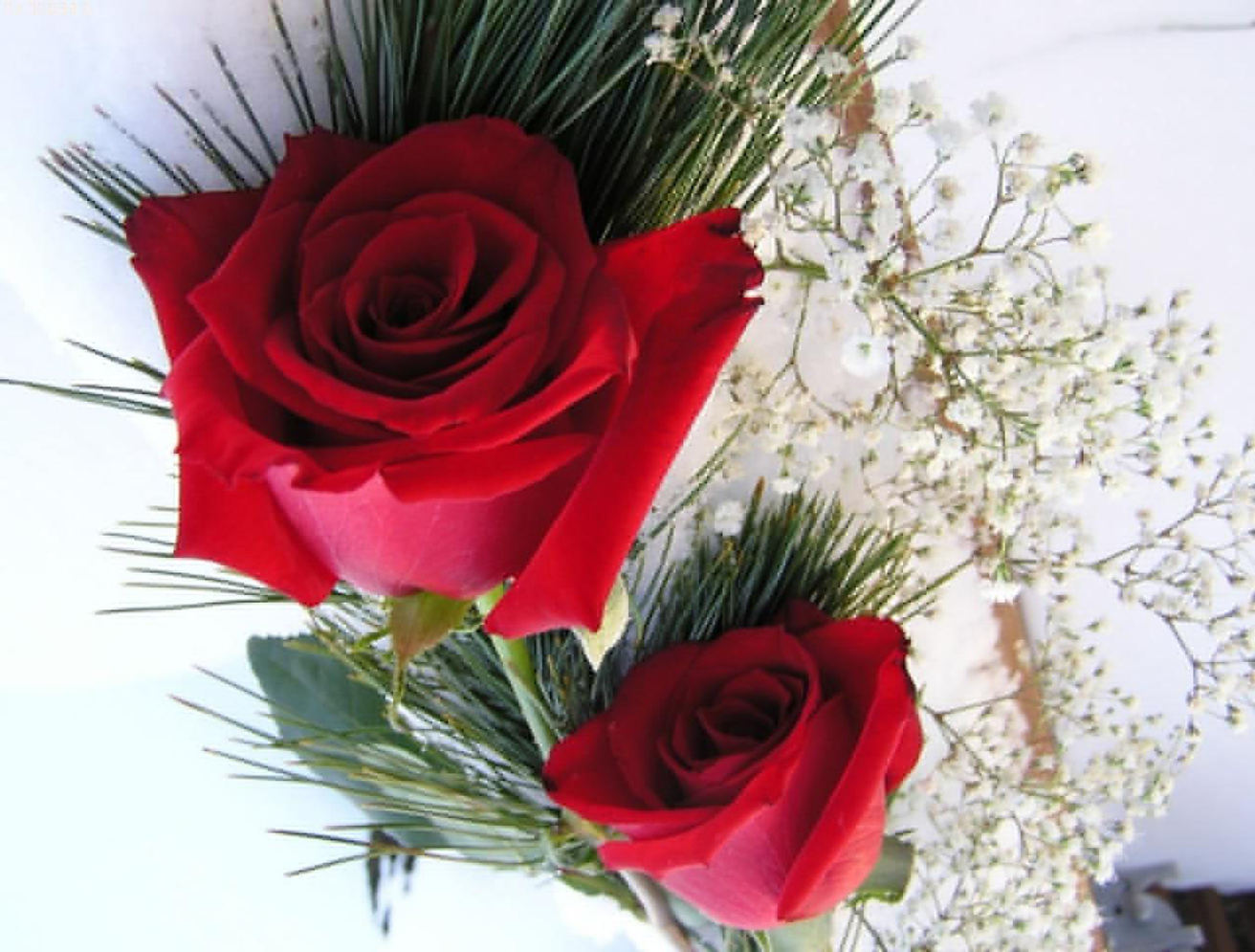 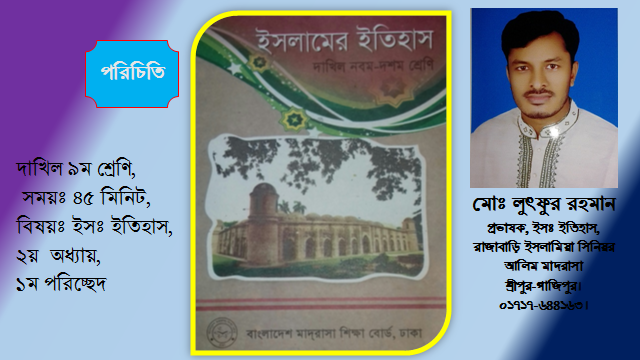 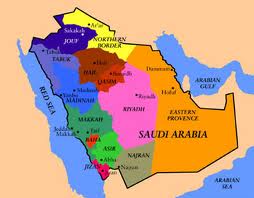 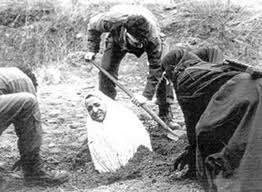 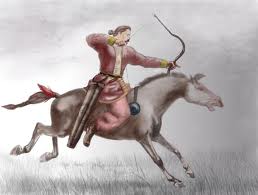 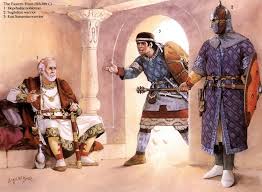 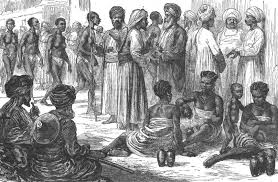 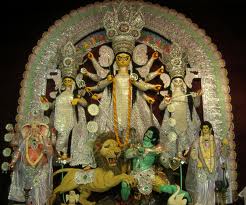 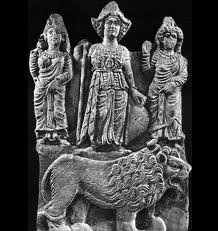 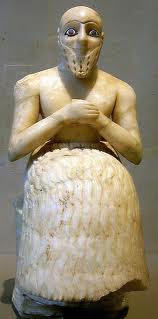 আজকের পাঠ.....
আইয়ামে   জাহেলিয়া
শিখন ফল
এই পাঠ শেষে শিক্ষার্থীরা -----
১। জাহেলিয়াতের পরিচয় জানতে পারবে
২। জাহেলিয়াতের সময়কাল বর্ণনা করতে পারবে
৩। জাহেলিয়া যুগের  বিভিন্ন  অবস্থা  বলতে পারবে
পাঠ পর্যালোচনা
আইয়ামে জাহিলিয়ার পরিচয়ঃ
আইয়াম শব্দটি ইয়াওমুন শব্দের বহুবচন এর অর্থ  হল –
সময়,    যুগ,   কাল।
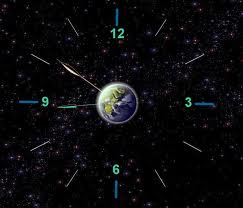 জাহিলিয়া শব্দের অর্থ হল –
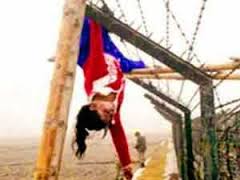 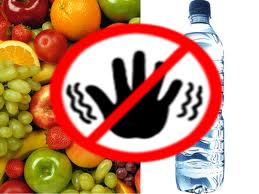 *   বর্বরতা
কুসংস্কার ।
সুতরাং আইয়ামে জাহিলিয়ার অর্থ –
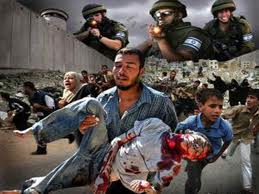 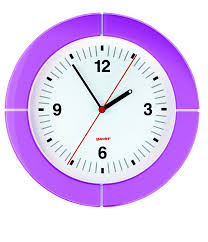 * অন্ধকার যুগ   * কুসংস্কার  যুগ   * বর্বরতার  যুগ।
আইয়ামে জাহেলিয়ার পরিচয় -
যে যুগে আরব দেশে কৃষ্টি,সংস্কৃতি, ও আল্লাহ প্রদত্ত ধর্মীয় অনভুতি লোপ পেয়েছিল  সে যুগ কে অন্ধকার যুগ বলা হয়।
P.K.Hitti  এর মতে – 
		যে যুগে আরবে কোন নিয়ম – কানুন ছিলনা, কোন নবীর আবির্ভাব ঘটেনি এবং কোন ঐশী  কিতাব নাজিল হয়নি সে যুগ কে অন্ধকার যুগ বলা হয়।
আইয়ামে জাহেলিয়ার সময়কাল -
কোন কোন  ঐতিহাসিকের  মতে, 
		        হযরত আদম (আঃ) এর সৃষ্টি কাল হতে শুরু করে  হযরত  মুহাম্মদ   (স) এর নবুয়ত
পর্যন্ত  সময়কে আইয়ামে জাহেলিয়ার  বা  অন্ধকার যুগ বলে।
আরব ঐতিহাসিকগনের  মতে,
		       হযরত ঈসা (আঃ) এর তিরুধানের পর হতে শুরু করে  হযরত  মুহাম্মদ   (স) এর নবুয়ত পর্যন্ত  সময়কে আইয়ামে জাহেলিয়ার  বা  অন্ধকার যুগ বলে।
ইউরোপীয় ঐতিহাসিক  Nicholson 
	 ইসলামের আবির্ভাব কালের পুর্ববতী এক শতাব্দী কালকে অন্ধকার  যুগ বলেছেন। 
 Professor philip k. Hitti  ও  ড, এস, এম ইমামুদ্দীন এই মতকে সমর্থন  করেন।
আইয়ামে জাহেলিয়ার  অবস্থাঃ
* রাজনৈতিক
সামাজিক
* ধর্মীয়
অর্থনৈতিক
* সাংস্কৃতিক
* রাজনৈতিক
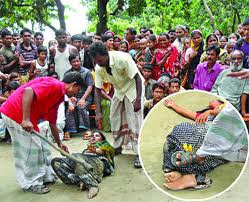 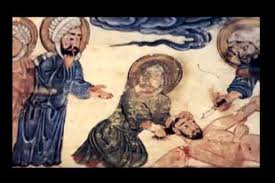 বিশৃঙখলাপূর্ন, গোএীয় শাসন ( শেখ)
সামাজিক
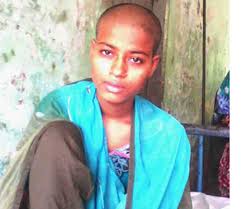 নারীর অবস্থা
নিষ্ঠুরতা
* ধর্মীয়
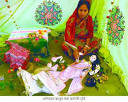 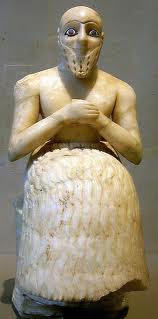 হিন্দু, 
ইহুদি, খৃঃ 
হানিফ
অর্থনৈতিক
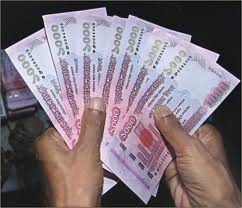 কৃষি, ব্যবসায়ী,কারিগরি
* সাংস্কৃতিক
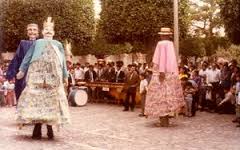 ঊকাজ মেলা
দলিয় কাজঃ
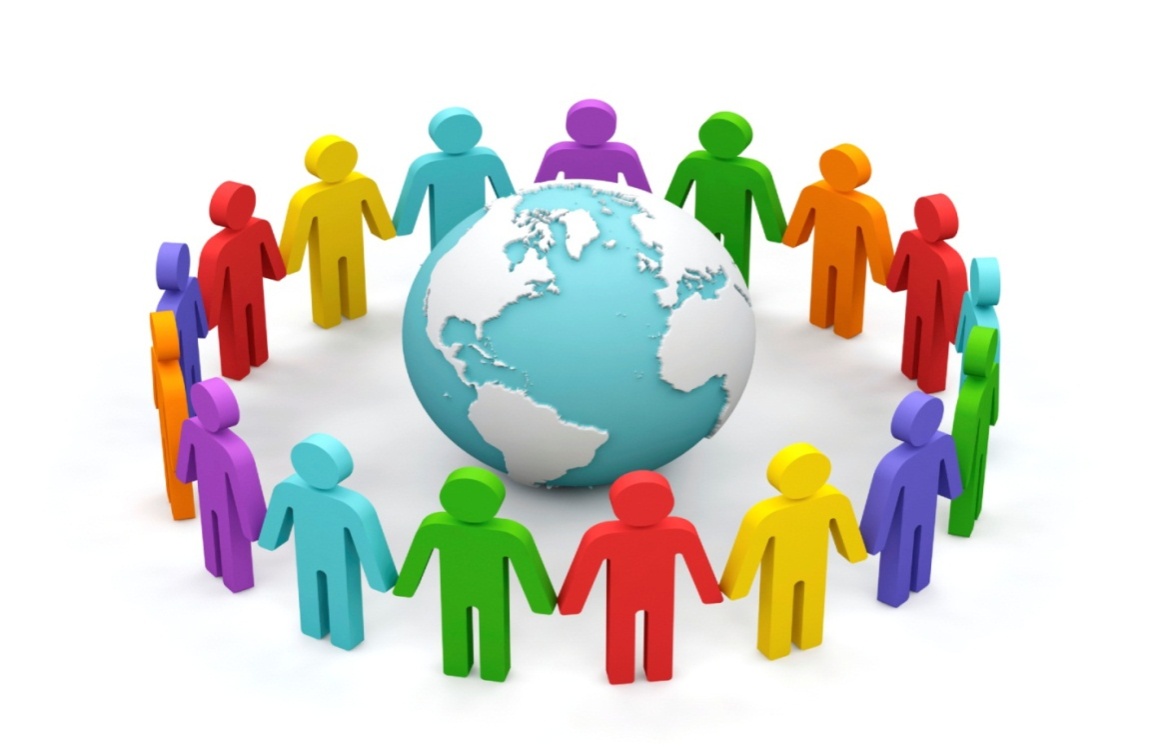 আইয়ামে জাহেলিয়া আরবের কোন কোন এলাকায় বিদ্দমান ছিল।
মূল্যায়ন
১। জাহেলিয়াতের পরিচয় দাও।
২।আইয়ামে জাহেলিয়াতের  সময়কাল বর্ননা কর।
বাড়ীর কাজ
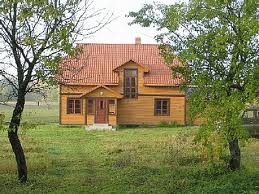 জাহেলিয়াতের
জা জাহেলিয়াতের হেলিয়াতের
জাহেলিয়াতের পরিচয় দাও।
জাহেলীয়ার আলোকে তোমার দেখা একটি ঘটনা বর্ননা কর।
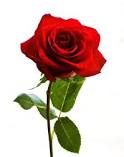 ধন্যবাদ